PROGRAMME NATIONAL DE FORMATION – 10 MAI 2011
Les enseignements d’exploration Sciences de l’Ingénieur et Créativité et Innovation technologique
D Taraud  IGEN STI
Paris, le 10 mai 2011
Les constats
Au niveau des effectifs
Au niveau du ressenti des élèves qui suivent les EE industriels
Au niveau du positionnement des enseignements d’exploration: activités pour explorer, apprendre, s’orienter?
Au niveau des enseignants: isolés ou accompagnés, projet individuel ou d’équipe pédagogique
Au niveau des évolutions possibles de ces enseignements
Au niveau de l’évaluation: quels acquis, quelles compétences et quelles évaluations
Les effectifs au niveau national
Un décompte précis des élèves suivant chaque enseignement SI et CIT
MAIS
Pas de décompte officiel des élèves suivant l’ensemble des 2 enseignements d’exploration SI et CIT…

Ce qui ne permet pas de connaître le nombre exact des élèves suivant 1 ou 2 EE industriels et ne permet pas d’apprécier l’évolution des effectifs entre 2009/10 et 2010/11
Estimations
Application WEB de suivi des effectifs STI
Données EPLE
Académie (Choix dans une liste)
Département (Choix dans une liste)
Ville (Champ à remplir)
Typologie d’établissement (Champ à remplir - facultatif)
Nom de l’établissement
Tableau de données  et courbes sur les cinq dernières années des évolutions locales, régionales et nationales (l’une ou l’autre au choix) :
La classe de seconde : nombre d’élèves en SI, en CIT, nombre d’élèves suivants les deux EE, en MPS, SS, Biotechno, enseignements lourds AA(?) et SPCL))
Evolutions 2009 / 2010
Une probable augmentation du nombre d’élèves suivant au moins un enseignement d’exploration industriel par rapport aux options ISI et ISP… 
MAIS
Une forte diminution des horaires de formation entraînant une forte chute des horaires professeur STI en seconde GT
Le ressenti des élèves
Perceptions recueillies (fin du premier trimestre) lors des observations de séances d’EE par les inspecteurs généraux:
« C’est intéressant, on fait des trucs mais on n’apprend rien ».
« On retrouve ce qu’on a déjà fait au collège et on reste sur notre faim ».
« L’évolution des objets au cours du temps, c’est intéressant, on apprend des choses de la vie courante. Mais ce n’est pas assez technique, on ne rentre pas assez dans les détails ».
« Tout travail mérite salaire et là, on n’est pas noté »
La continuité collège-lycée
La transformation des laboratoires de ISI-ISP est réelle: laboratoires de SI-CIT souvent partagés, aménagement par ilots, supports didactiques pertinents, activités techniques intéressantes, connexions numériques effectives…
MAIS
Une certaine méconnaissance des objectifs et des pratiques menées au collège
Une ouverture timide sur la démarche d’investigation… qui pourrait être au cœur des approches SI et CIT
Les démarches pédagogiques
☑
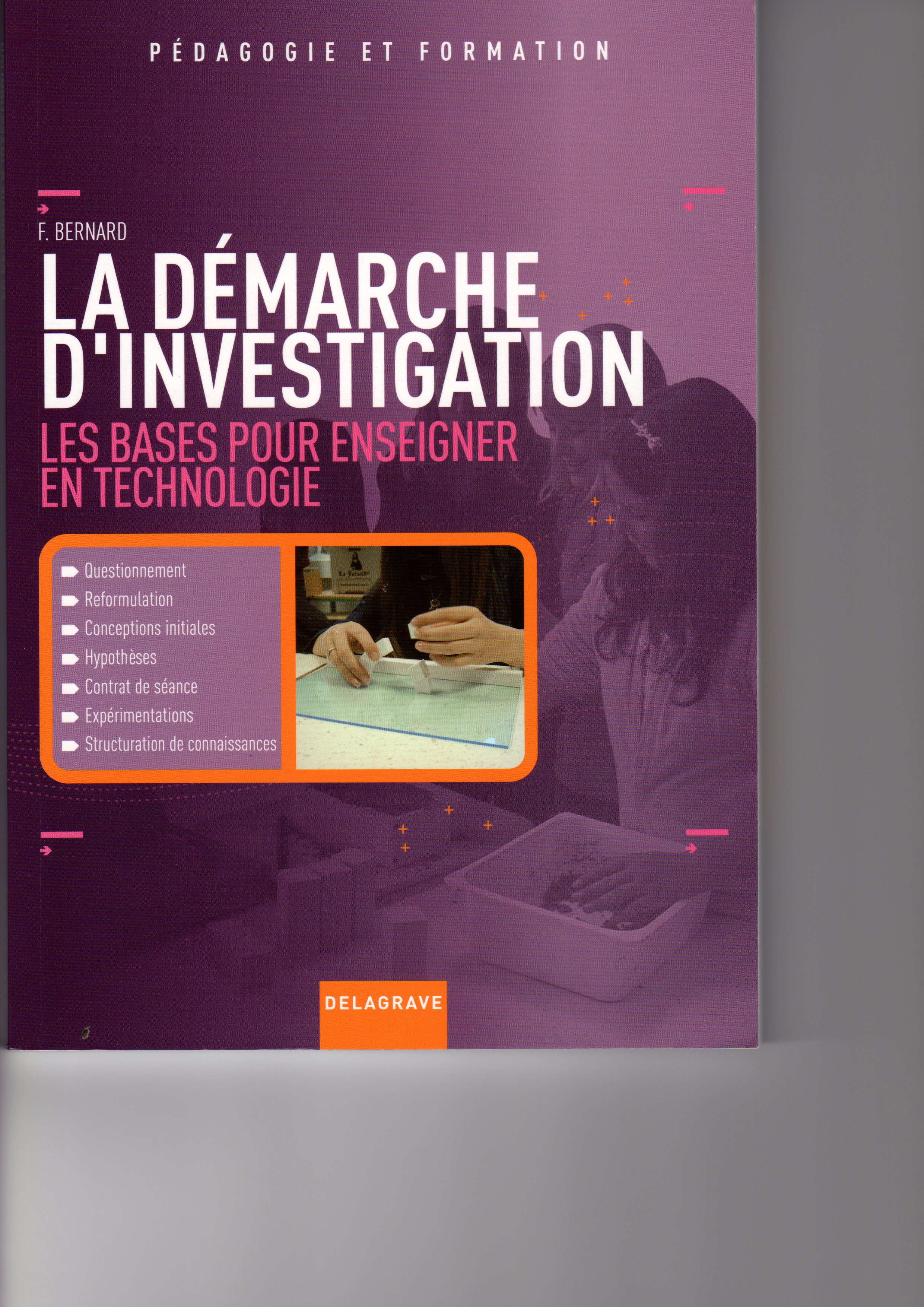 ☑
✘
Un proposition réaliste et d’avenir: demander aux formateurs de technologie collège d’expliquer aux professeurs de lycée ce qu’est une démarche d’investigation…
Un positionnement ambiguë
Les EE SI et CIT: seuls EE, avec les SES, le PFEG et les pratiques artistiques à ne pas être présent dans le tronc commun… sans possibilité d’enrichir une pratique existante comme cela est le cas en MPS et LS, par exemple.
Une hésitation fondamentale entre l’apport de savoirs structurés et l’exploration ouverte d’un domaine…
Quel équilibre trouver entre ces 2 positions?
Explorer, s’orienter, se prédéterminer
Un constat général fin 2010: 
Élèves et parents restent dans une logique de pré détermination… et non d’exploration.
Existence d’une incompréhension profonde de devoir choisir des EE « qui plaisent et qui ne comptent pas pour le passage ».
Pas ou peu d’activités observées destinées à l’orientation (ouverture vers l’extérieur de la classe: entreprises, formations pré et post bac, interventions d’intervenants extérieurs…).
Les enseignants…
Vivent des conditions de mise en œuvre particulières: urgence de l’application, formation minimale, problèmes d’équipements, réduction de la taille des équipes pédagogiques et, parfois, isolement.
Connaissent un élargissement de leurs compétences initiales: approches de systèmes pluri technologiques, de principes scientifiques peu connus, etc. 
MAIS
Un réel désir de bien faire, de se débrouiller avec les moyens disponibles et d’assumer… ce qui permet de rester optimiste!
Une obligation: mutualiser
Le partage d’expérience et la mutualisation des activités devient une obligation:
Au niveau local (EPLE) en constituant une véritable équipe de réflexion (Un think tank, en français laboratoire d'idées) autour des enseignants en charge des EE!
Au niveau académique, en mutualisant les bonnes pratiques au travers de groupes de travail, du site académique STI, de WEB conférences
Au niveau national: à partir du CNR SI-CIT
Des expérimentations intéressantes
Les expérimentations constatées aujourd’hui sont de deux ordres (voir lycée Loritz de Nancy et Monnet d’Aurillac ):
Relatives à l’offre de formation, en « enrichissant » les EE proposés par des approches innovantes
Relatives aux stratégies pédagogiques développées
Développer des expérimentations d’adaptation
Les possibilités de l’article 34 permettent d’envisager des expérimentations très larges pour des enseignements d’exploration aux contraintes de programme et d’organisation assez faibles…
L’approche « industrielle » peut et doit aussi passer par d’autres enseignements d’exploration, comme MPS ou de type expérimentales, comme ION (spécifique à l’académie de Versailles)

Cela représente un véritable champ d’autonomie de chaque lycée, adapté à chaque contexte local et à intégrer dans le projet d’établissement…
Un équilibre entre savoirs visés et évaluation des compétences
Les savoirs du programme restent globaux et exigent une « opérationnalisation »:
Les programmes proposent des compétences larges, associées à des activités « génériques » devant être déclinées au niveau d’activités pratiques
L’ensemble des EE peuvent permettre l’évaluation de compétences très globales, déclinables dans chaque EE, permettant d’évaluer le potentiel de chaque élève (voir proposition de Clermont-Ferrand).
Quels savoirs et quelles compétences ?
Comment identifier, dans chaque séquence de formation, les savoirs, savoir-faire et savoir être qui peuvent être visés et évaluer?
Quel équilibre à trouver entre l’exploration d’un support, des acquis associés et une évaluation des compétences développées?

Quelles compétences générales retenir, comment les décliner au fur et à mesure des activités et proposer une évaluation du potentiel global de chaque élève?
Un maillon crucial entre collège et lycée
Les EE industriels restent les seuls maillons entre le collège et les cycles terminaux du lycée…
Malgré le handicap de ne pas être dans le tronc commun, les enseignements proposés doivent être:
 attractifs (donner envie), 
motivants (s’intéresser et découvrir), 
sérieux (apprendre), 
valorisants (confiance en sois, compétences reconnues)…
Le programme de la journée
Le programme de la journée